Test and Evaluation of Industrial Control and Cyber-Physical Systems
Fred Wright, PhD
November 18, 2020
ITEA Cybersecurity Workshop
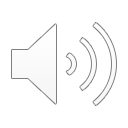 A Few Infamous Cyber-Physical Incidents
2008
2010
2015
STUXNET
Train Derailment
Black Energy
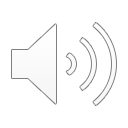 2
[Speaker Notes: August 2003 - The Blaster worm infected the communication system of a US railway company stopping trains for half a day
January 2008 - A Polish teenager derailed four trains with a
homemade remote device, leaving 12 passengers injured
June 2010 - STUXNET discovered
December 2015 - Black Energy attack on the Ukrainian power grid
March 2016 - Iran compromises industrial controls of a dam in New York

Real-world
Cyber=physical attacks are on the rise
Cyberwarfare is the future; particular for critical infrastructure
Why was stuxnet a big deal?

What could have happened (NY dam example)

Train incident report - ICISI gets reports ahead of everyone else]
National Defense Appropriation Act
SEC. 1643. DESIGNATION OF OFFICIAL FOR MATTERS RELATING TO INTEGRATING CYBERSECURITY AND INDUSTRIAL CONTROL SYSTEMS WITHIN THE DEPARTMENT OF DEFENSE

SEC. 1650. PILOT PROGRAM AUTHORITY TO ENHANCE CYBERSECURITY AND RESILIENCY OF CRITICAL INFRASTRUCTURE
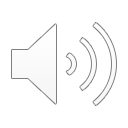 3
Basic Control System Components
Remote Diagnostics
and Maintenance
Human Machine 
Interface (HMI)
Set points,
Control algorithms,
Parameter constraints,
Process Data
Controller
Controlled 
Variable
Manipulated 
Variable
Actuators
Sensors
Controlled Process
Process
inputs
Process outputs
Disturbances
NIST SP 800-82, Revision 2: Guide to Industrial Control Systems (ICS) Security (https://csrc.nist.gov/publications/detail/sp/800-82/rev-2/final)
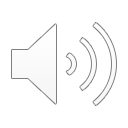 4
[Speaker Notes: Use cruise control as an example -Insert exercise to identify parts of the cruise control in this diagram - break up into groups

Tesla hacks? https://www.newscientist.com/article/2198325-teslas-autopilot-tricked-into-driving-on-the-wrong-side-of-the-road/ 

Managing Risks]
Enterprise view for Cyber-Physical Systems
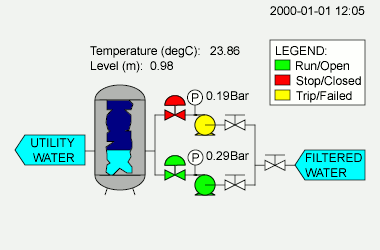 Layers in the enterprise (ISA-95)
Level 4 — Business logistics systems — Managing the business-related activities of the manufacturing operation
Level 3 — Manufacturing operations systems — Managing production work flow to produce the desired products
Level 2 — Control systems — Supervising, monitoring and controlling the physical processes 
Level 1 — Intelligent devices — Sensing and manipulating the physical processes. Process *sensors, analyzers, actuators and related instrumentation
Level 0 — The physical process — Defines the actual physical processes
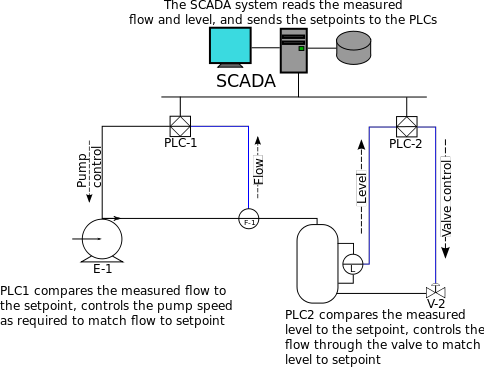 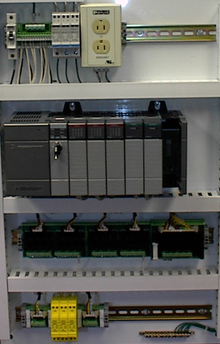 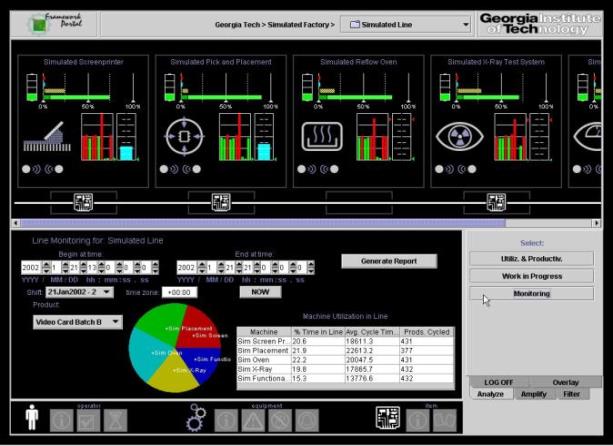 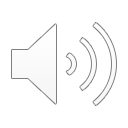 http://en.wikipedia.org/wiki/Enterprise_control
5
[Speaker Notes: en.wikipedia.org/wiki/Enterprise_control]
Types of Automation Systems
All Automation Is Not The Same
Distributed Control Systems (DCS)
Distributed and complex control usually within a facility (plant) (Local Area Network)
Supervisory Control and Data Acquisition (SCADA) Systems
Control systems distributed over large geographic areas (Wide Area Networks (WANs))
Programmable Logic Controller (PLC)-based Control systems
Typically smaller and less complex than DCS (Local Area Networks (LANs))
Emergency Shutdown (ESD) or Safety Systems
Simpler and robust controls to ensure safety and prevent damage
Can be quasi-independent from primary control loops
Often implemented with PLCs
NIST SP 800-82, Revision 2: Guide to Industrial Control Systems (ICS) Security (https://csrc.nist.gov/publications/detail/sp/800-82/rev-2/final)
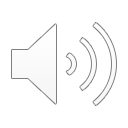 6
[Speaker Notes: Safety culture]
Verticals
Who’s Using Automation And What Kind
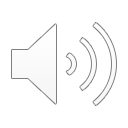 7
[Speaker Notes: Add wikipedia reference

Cruise control

Aircraft response
 Versus locomotive

Use step function examples

Old analog -> now digital

What could a threat do? … if they can change the weights, K - unstable system

737max]
State of Cyber-Physical Systems
Security through Obscurity
Proprietary protocols are usually not secure
Systems increasingly connected
Numerous critical systems with long life (security through obsolescence?)
Can’t take many systems off-line to patch
Austere physical environments in some cases
Safety is king
Wireless connections increasing… Industrial IoT
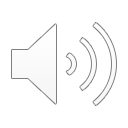 [Speaker Notes: Presenter's thoughts and rhetorical questions]
Test and Evaluation Challenges
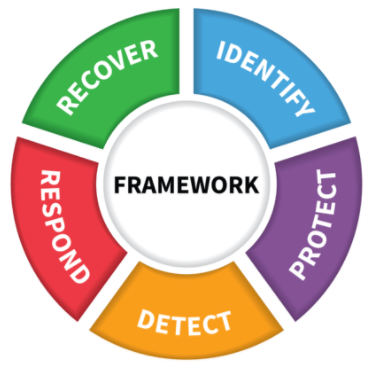 Where to instrument?
How to instrument?
Many verticals, standards, and vendors
System security versus device security
Increasing use of RF communications
Representing threats
Cyber “So What”
NIST Cybersecurity Framework
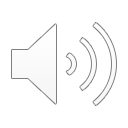 Test and Evaluation Challenges
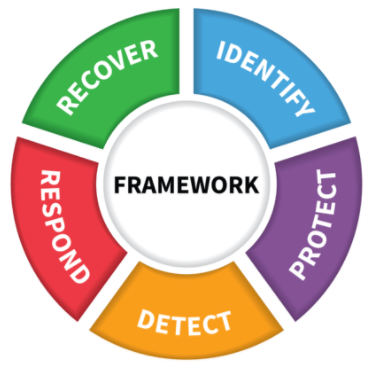 Where to instrument
	field busses 
	austere environment
How to instrument
	Multicast
	HMI logs and views
Many verticals, standards, and vendors
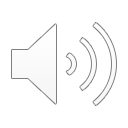 Example Architecture (DCS)
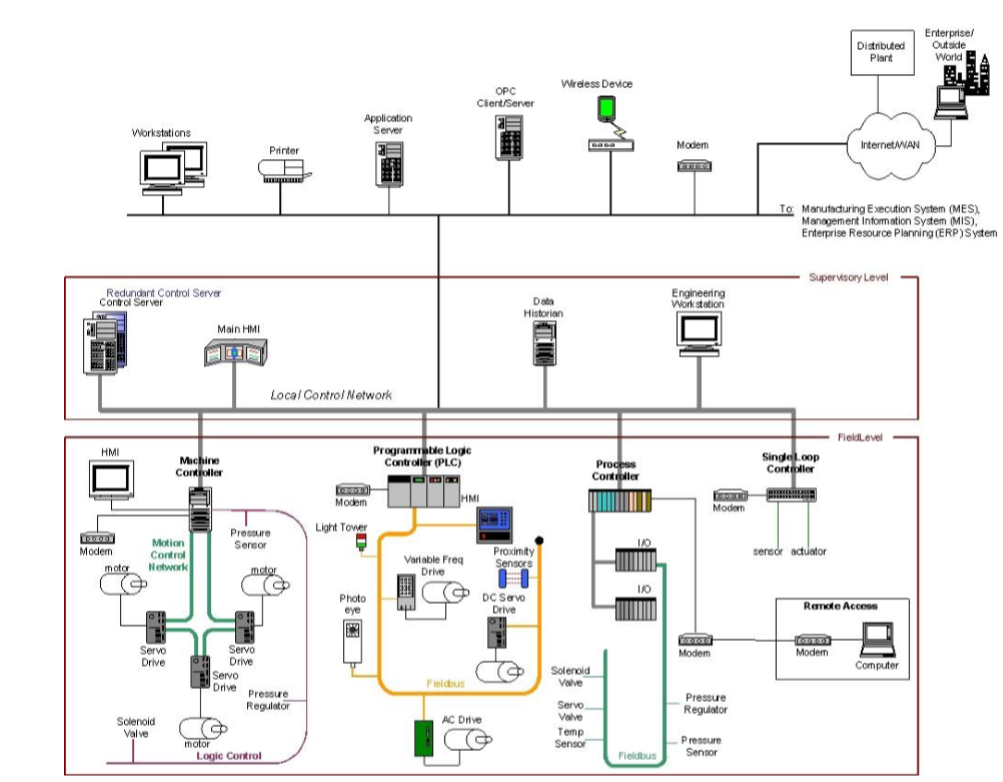 The Instrumentation Options
Logs from Human Machine Interface (HMI)
Instrumenting field busses is doable but cumbersome
Monitor LAN segment with “Tap” or mirrored port on switch
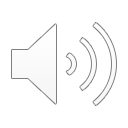 11
[Speaker Notes: multicast

Cruise control]
Instrumentation and Field Bus Standards
On the Right Bus: Instrumentation and Data Reduction Challenges
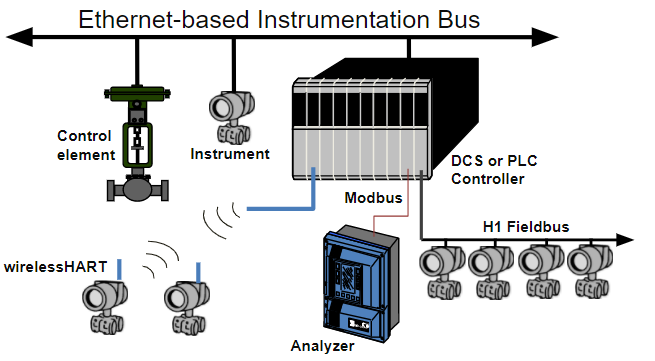 Numerous Standards:
Vendor Proprietary
Modbus
HART  
Profibus
World FIP
Foundation Fieldbus
DeviceNet
SDSnet
LONworks (building automation)
BACNet (building automation)
CAN bus (automotive)
MIL-STD 1553 (aviation)
ARINC-429 (aviation)
Implementations may be built on “open” standards but not necessarily interoperable with other vendor’s products
Products may be capable of using standard protocols but proprietary protocols are often used in practice
How field and SCADA Messages/Protocols are encapsulated for Ethernet segments can also cause issues
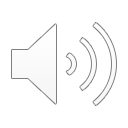 12
[Speaker Notes: Many standards and this is not comprehensive.

Standards vary as to layers and specifics covered

There are Ethernet versions of many of these standards with gateways]
Test and Evaluation Challenges
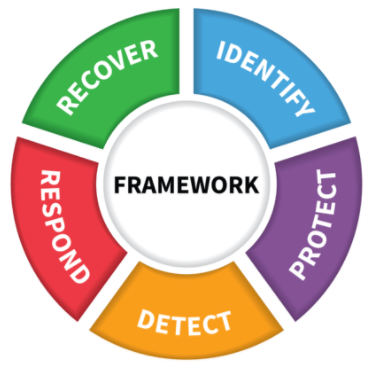 System security versus device security
Vulnerability testing
Verify controls for network devices 
Increasing use of RF communications
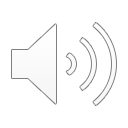 Finding Vulnerabilities in ICS Devices
A Little Deeper
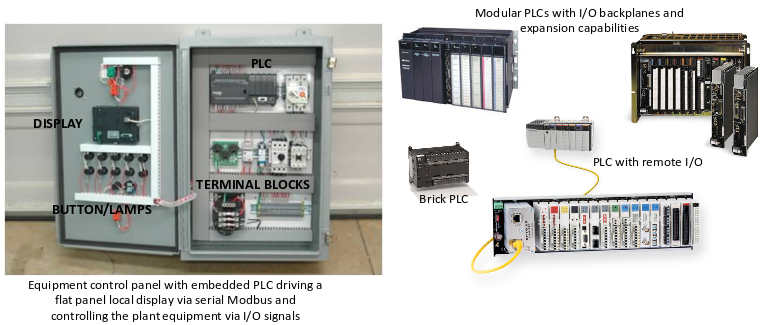 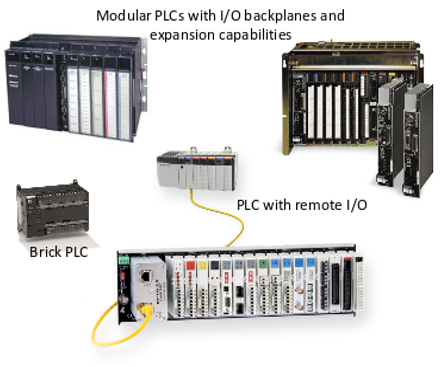 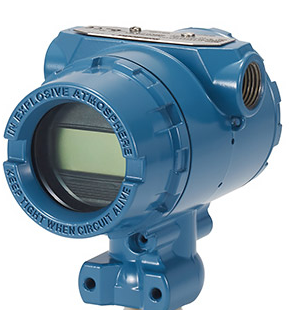 Fuzzing interfaces
Code analysis
Physical security evaluations when needed
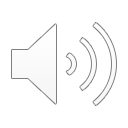 Field Device “Transmitter”
14
[Speaker Notes: Add wikipedia reference

Cruise control

Aircraft response
 Versus locomotive

Use step function examples

Old analog -> now digital

What could a threat do? … if they can change the weights, K - unstable system

737max]
RF Communications for Industrial Automation
Adafruit Low power Long Range (LoRa)
Radio Transceiver (433MHz) >1km
Microwave point-to-point
Cellular (3G and 4G)
Various industrial, scientific, and medical (ISM) unlicensed radio band systems 
Wifi
Bluetooth
Zigbee (IEEE 802.15.4), 
LoRaWAN 
Other IoT radios
Satellite Communications (SATCOM)
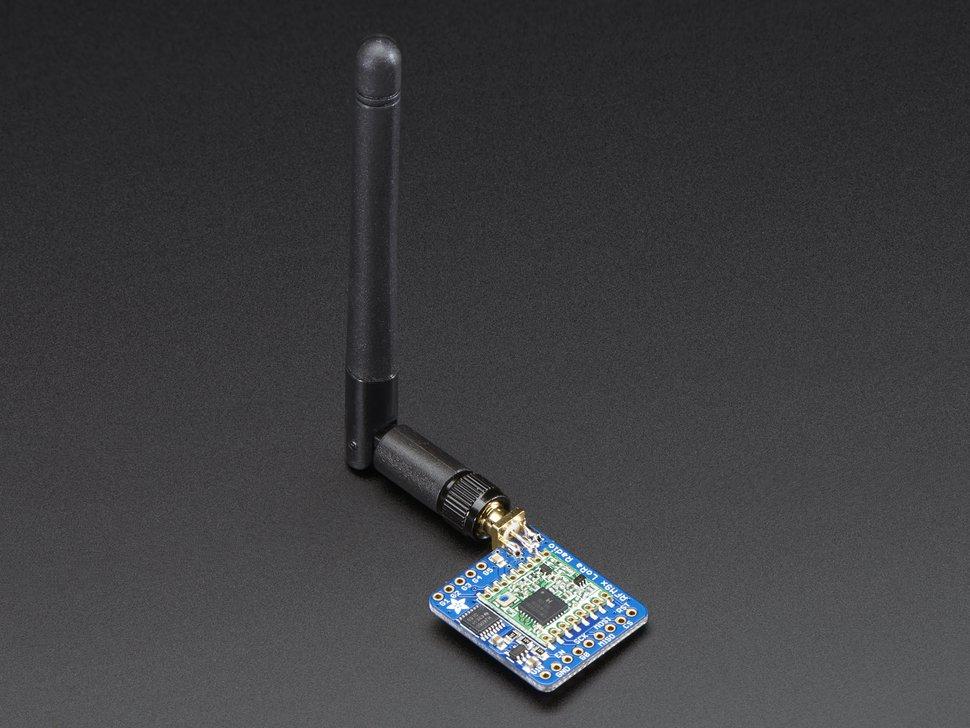 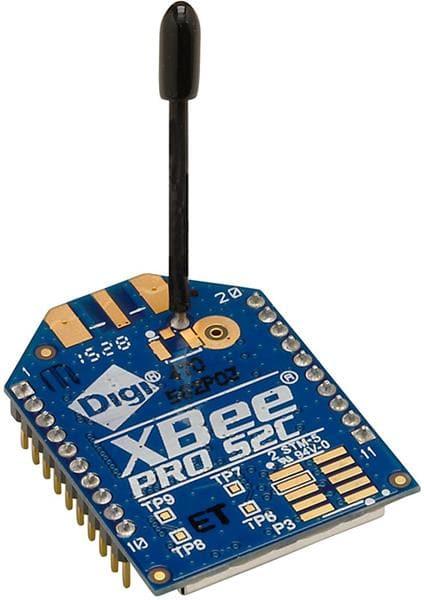 Digi International Zigbee Module (2.4GHz)
(Low power mesh network) ~10 to 20m
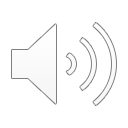 [Speaker Notes: What are the vulnerabilities? C-I-A?]
Test and Evaluation Challenges
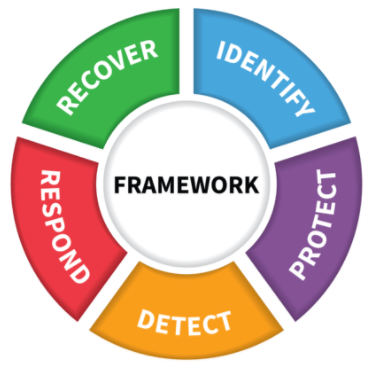 Representing threats
Safety concerns
Threat Intelligence
Red team familiarity with ICS technology
Testing physical security
Increasing use of RF communications
Another threat vector
Cost of replicating the operating environment
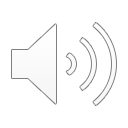 Test and Evaluation Challenges
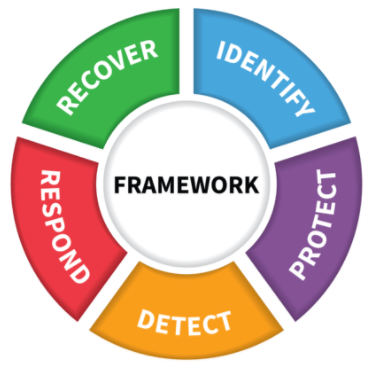 Cyber “So What”
	Assessing impacts to operations
Testing incident response and recovery
	Tied to safety	
	Disruption to operations
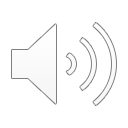 Basic Control System Components
Remote Diagnostics
and Maintenance
Human Machine 
Interface (HMI)
Set points,
Control algorithms,
Parameter constraints,
Process Data
Controller
Controlled 
Variable
Manipulated 
Variable
Actuators
Sensors
Controlled Process
Process
inputs
Process outputs
Disturbances
NIST SP 800-82, Revision 2: Guide to Industrial Control Systems (ICS) Security (https://csrc.nist.gov/publications/detail/sp/800-82/rev-2/final)
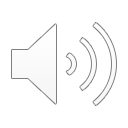 Model physical process
[Speaker Notes: Use cruise control as an example -Insert exercise to identify parts of the cruise control in this diagram - break up into groups

Tesla hacks? https://www.newscientist.com/article/2198325-teslas-autopilot-tricked-into-driving-on-the-wrong-side-of-the-road/]
Conclusions
Challenges for test and evaluation are numerous but can be managed to identify and manage risks 
End-to-end system testing can be costly and not feasible.  Step-by-step test events, augmented with modeling, are need to build a view system security
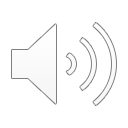